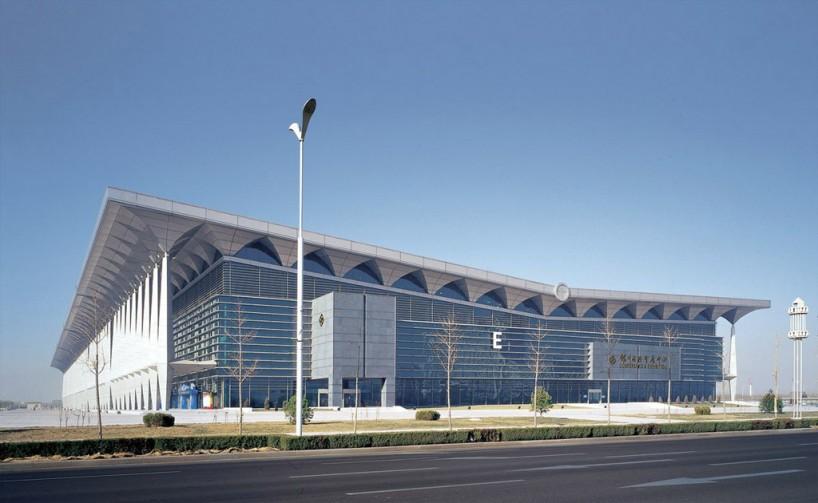 银川国展试驾场地
银川国展东靠银川市行政中心，南临北京中路银川经济技术开发区。
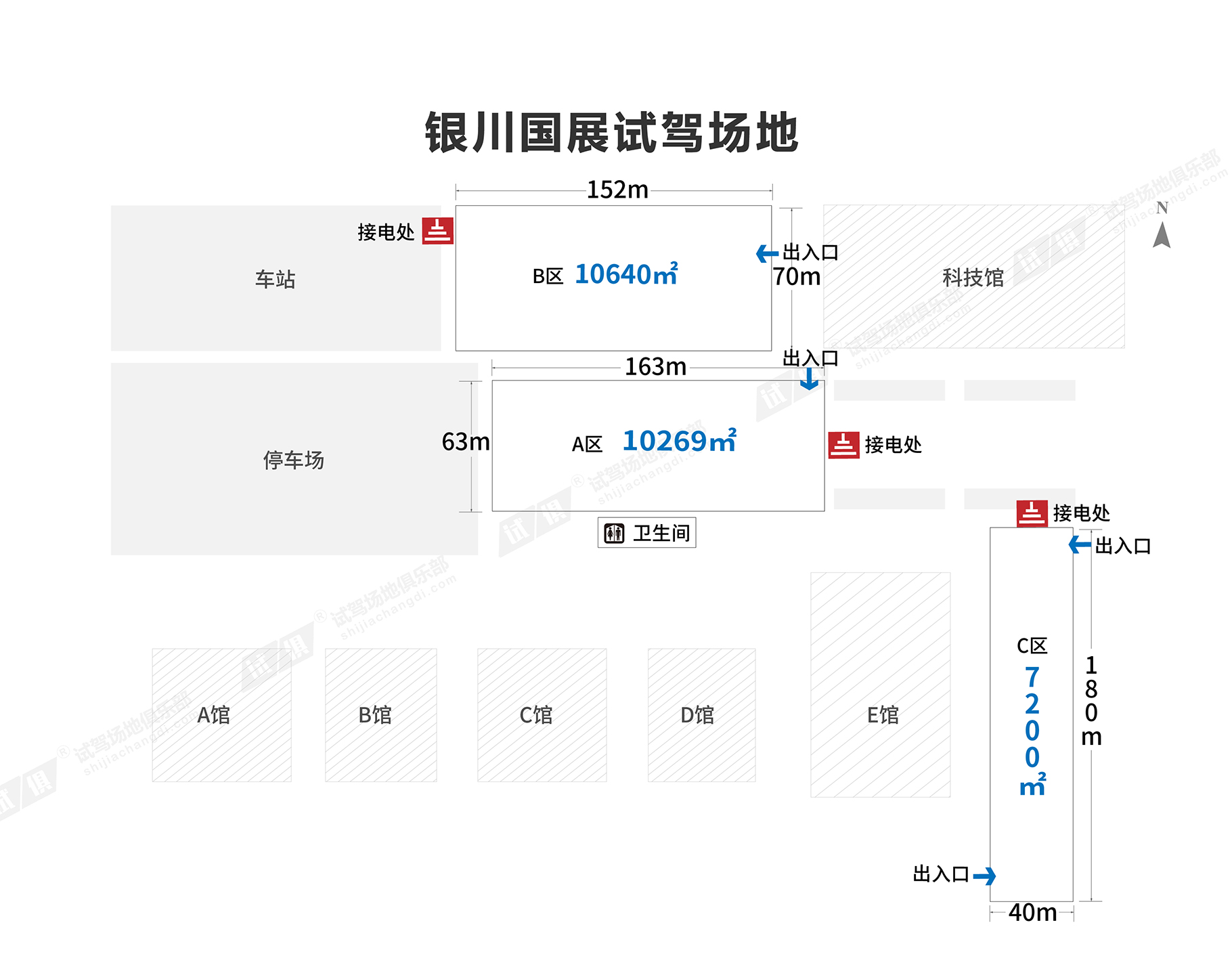 场地费用：5万/天
场地面积：A区163*63  B区152*70  C区180*40  方砖地面 全封闭
供电供水：380v/220v  方便接水 固定洗手间
配套设施：停车位
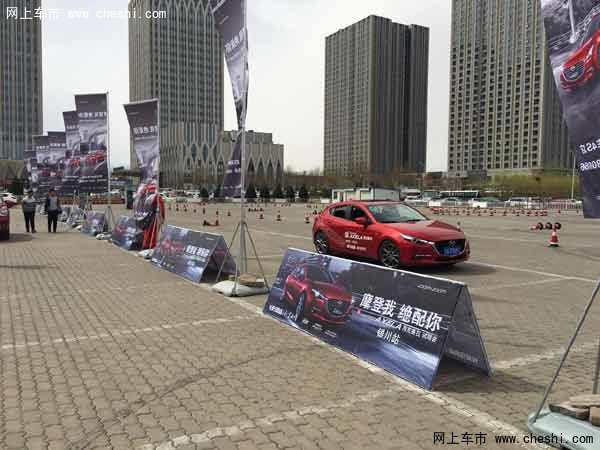 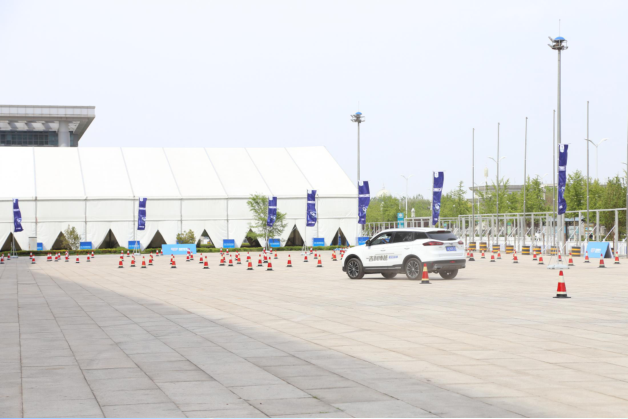 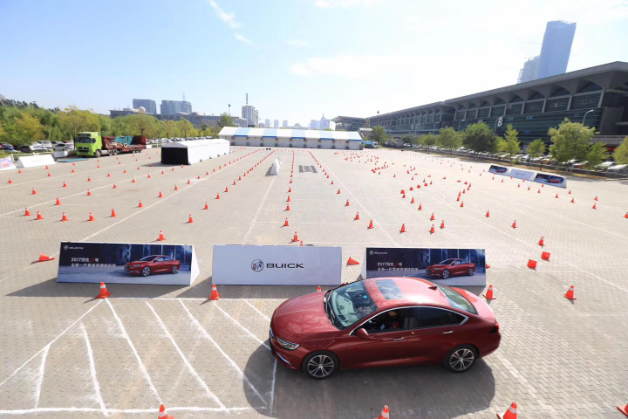 长安马自达体验试驾
别克君威体验试驾
吉利汽车体验试驾
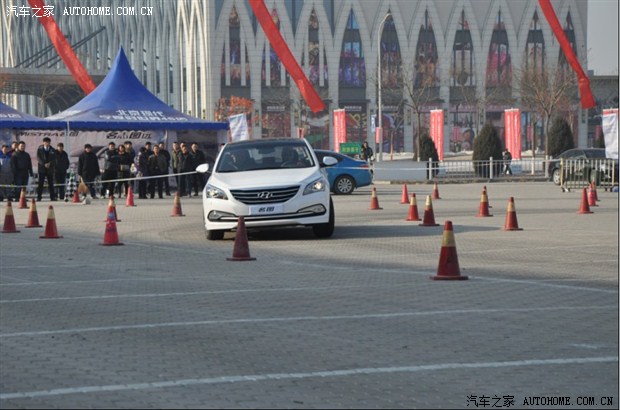 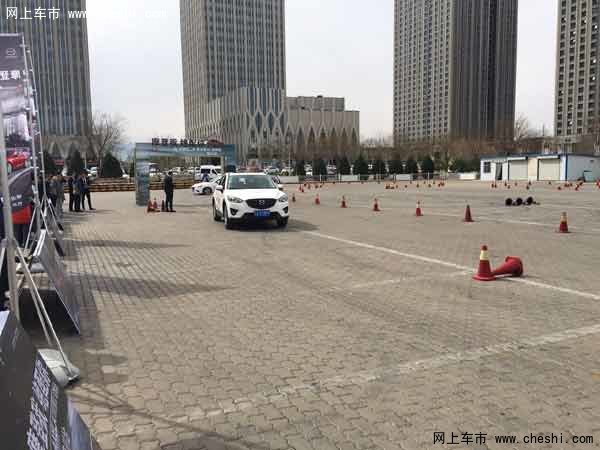 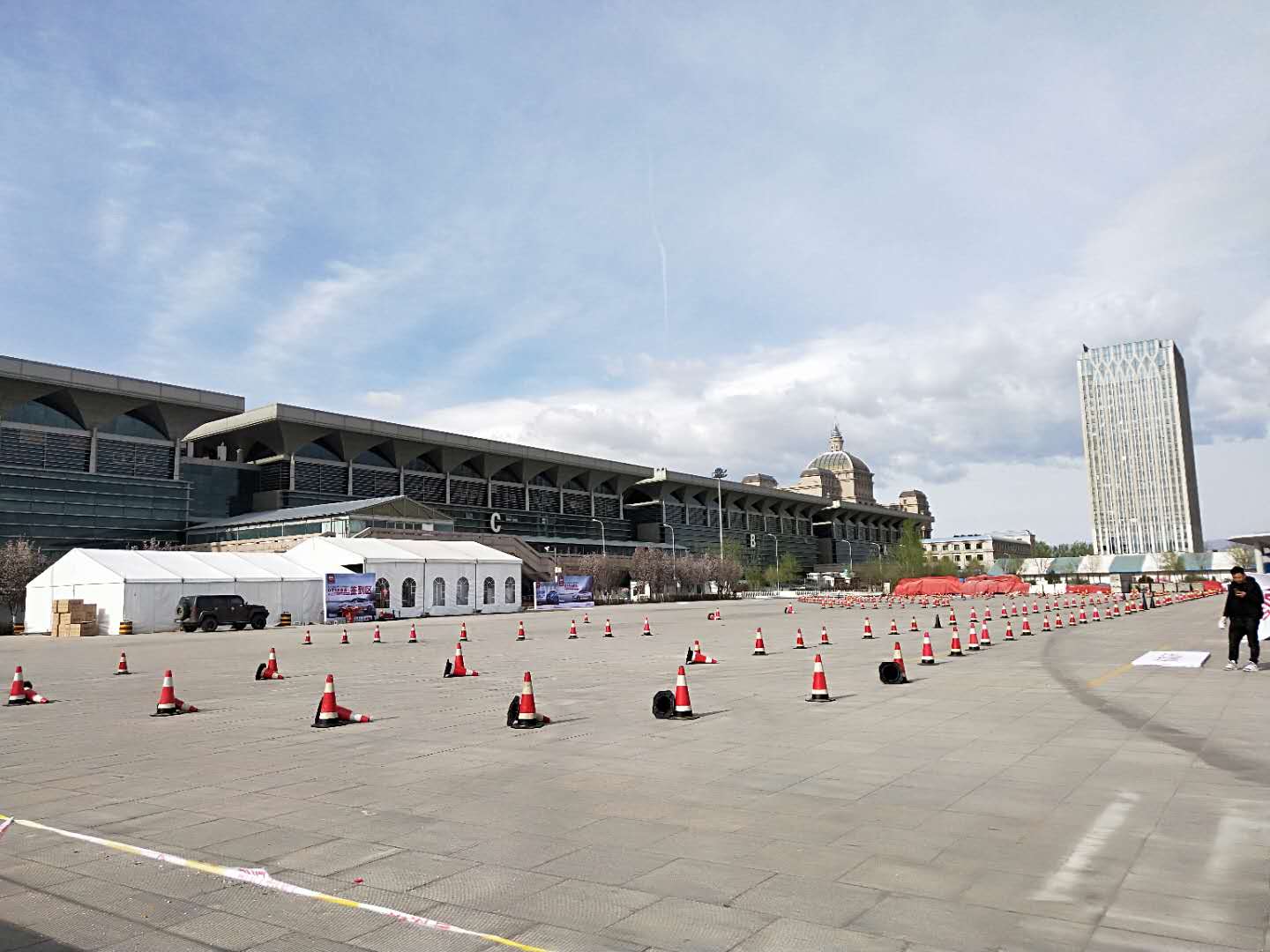 北京现代体验试驾
长安马自达体验试驾
场地实景图